November Journal
You’ve slept late and missed your bus this morning, and no one is available to drive you to school. Fortunately, Ms. Courtney offers to go and get you.  She doesn’t know where you live, so it is necessary for you to provide her with clear and specific directions from the school to your house.  Be sure to mention any important landmarks that might help her to find her way more easily.
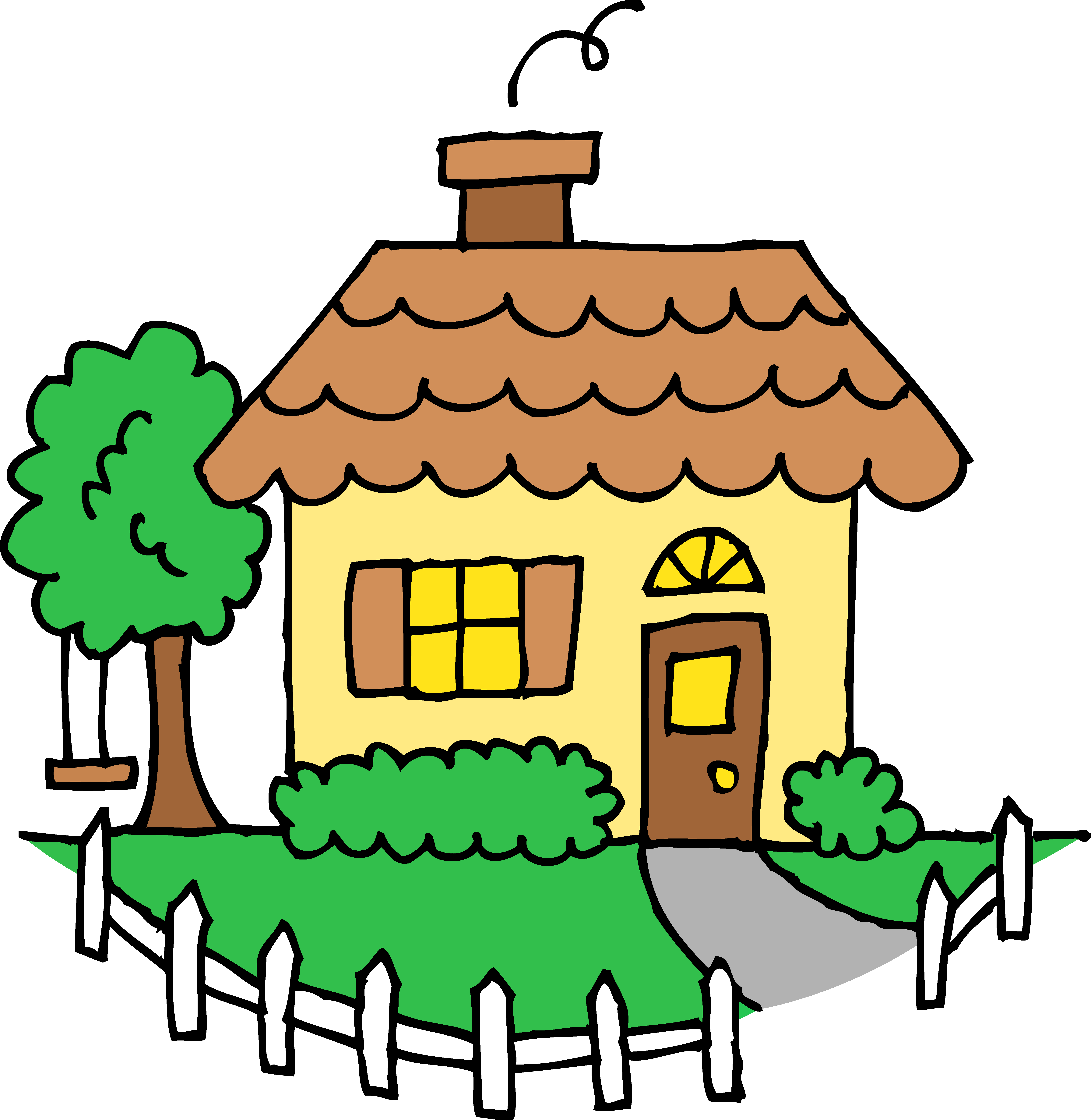